DEPARTAMENTO DE CIENCIAS ECONÓMICAS,ADMINISTRATIVAS Y DE COMERCIO
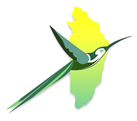 TEMA DEL PROYECTO DE TESIS
“Medición de Satisfacción de Beneficiarios del Servicio de Capacitación del Patronato de Promoción Social del Gobierno Autónomo Descentralizado Municipal de Rumiñahui (GADMUR)”
Estudiante:
ALEXANDRA JANETH GUANOPATIN MATUTE
Proyecto de Tesis para la obtención del título de Ingeniería en Mercadotecnia del Departamento de Ciencias Económicas  Administrativas y de Comercio
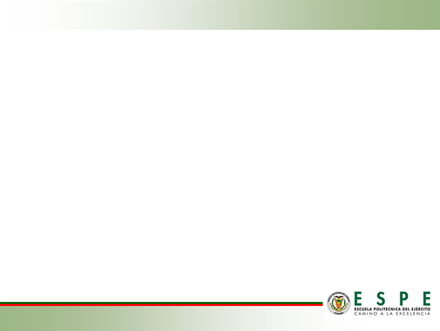 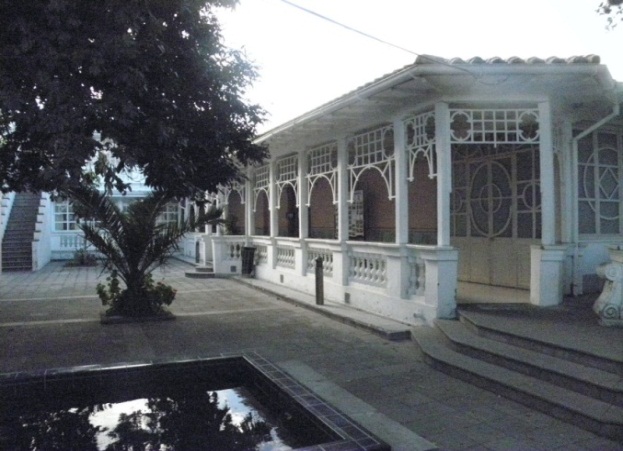 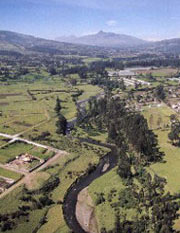 Población: 85.852 habitantes (según el censo INEC 2010)
Proyección poblacional:96,311
2010-2013
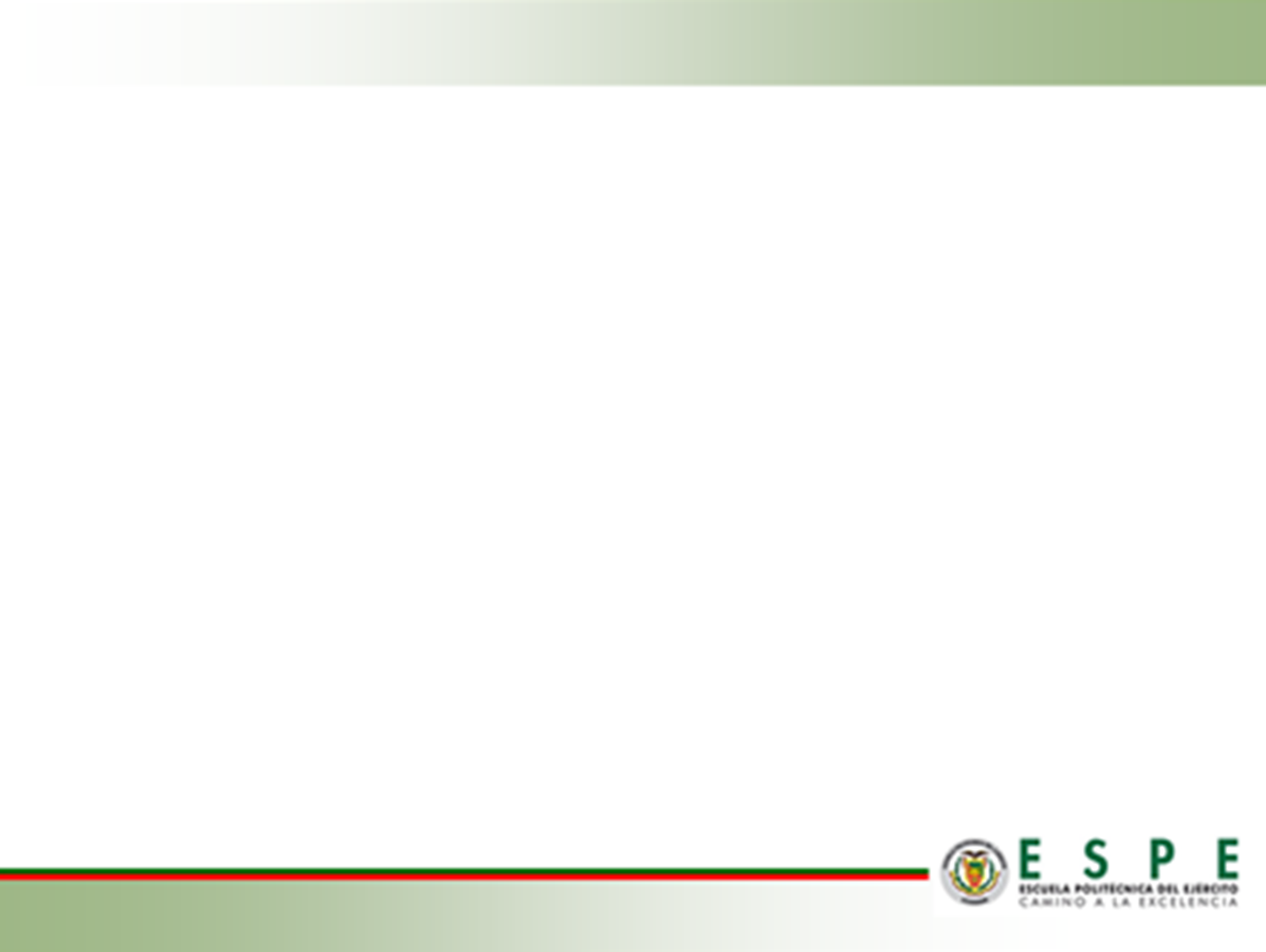 La Institución
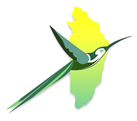 Patronato de Promoción Social
Reseña Histórica
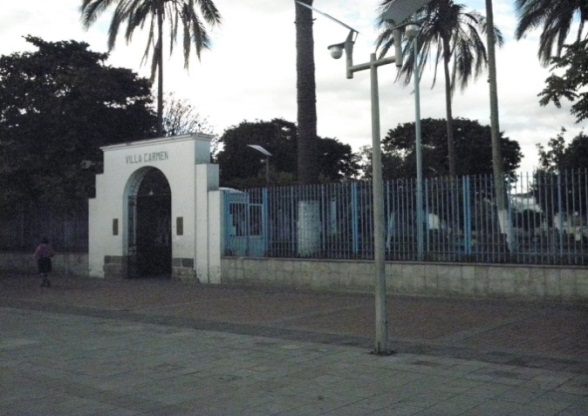 PATRONATO DE PROMOCIÓN SOCIAL DEL GADMUR
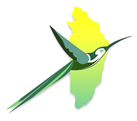 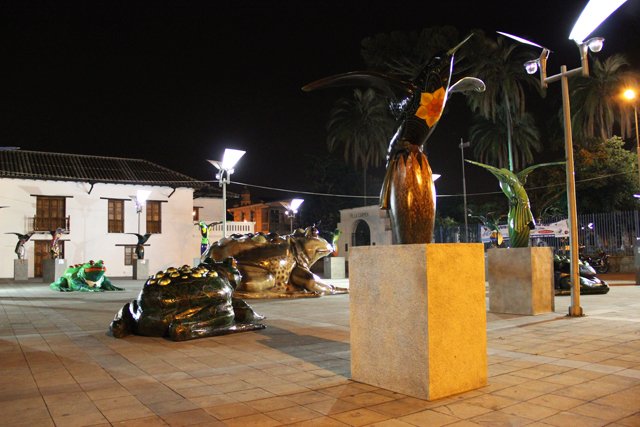 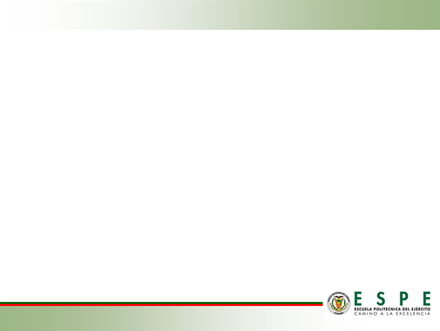 CENTROS DE CAPACITACIÓN
Infraestructura Física
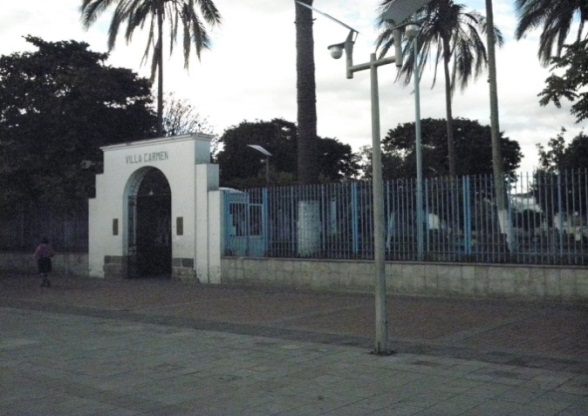 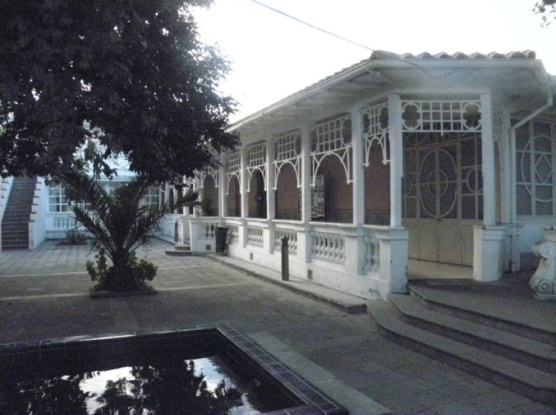 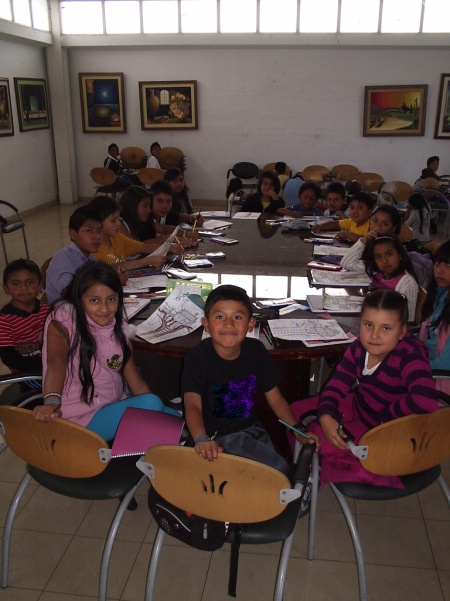 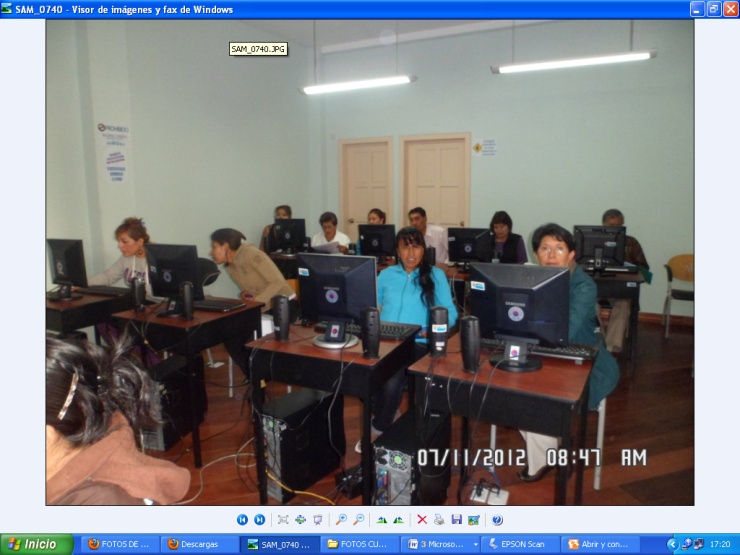 Salón de uso múltiple
Sala de computación
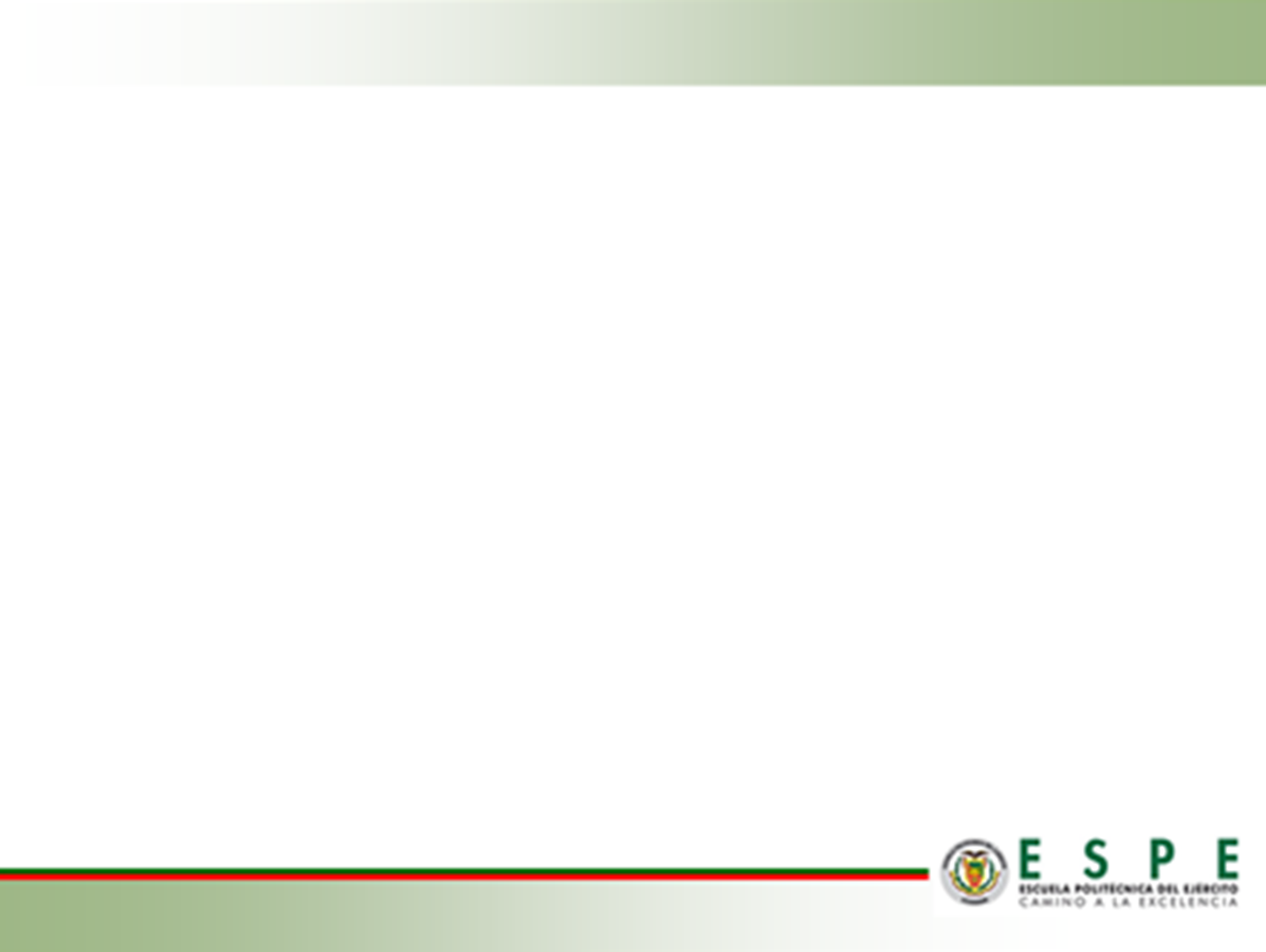 CENTROS DE CAPACITACIÓN
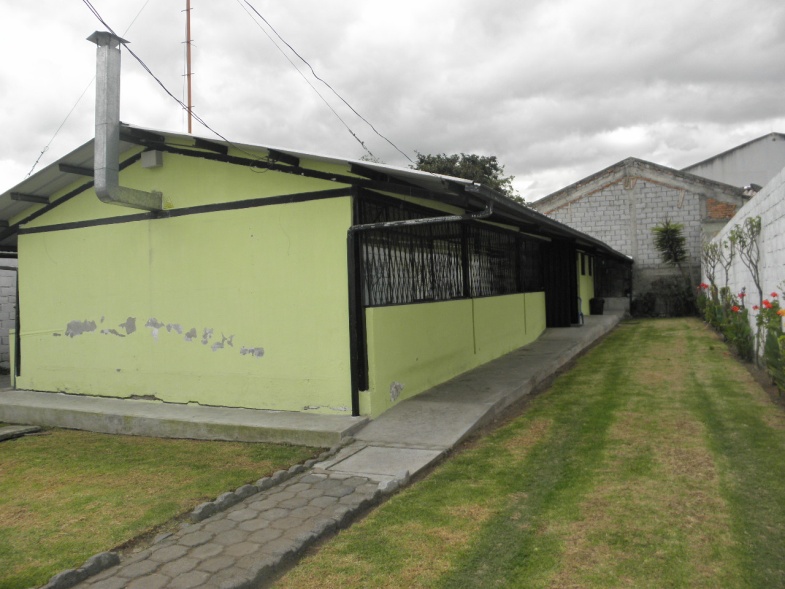 Centro de Capacitación “La Tolita”
Aula 1
Aula 2
Aula 3
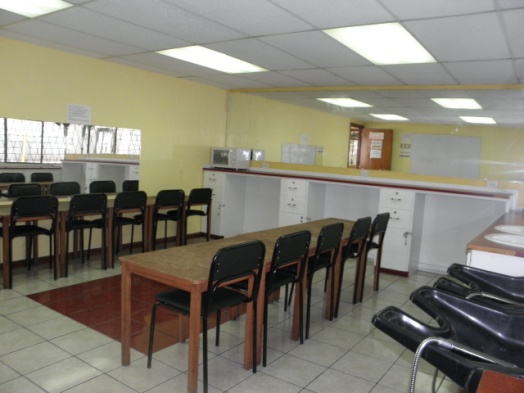 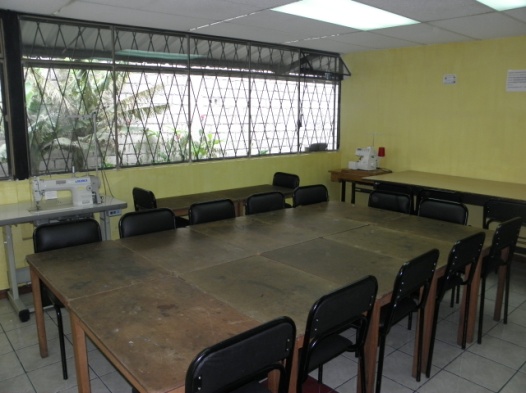 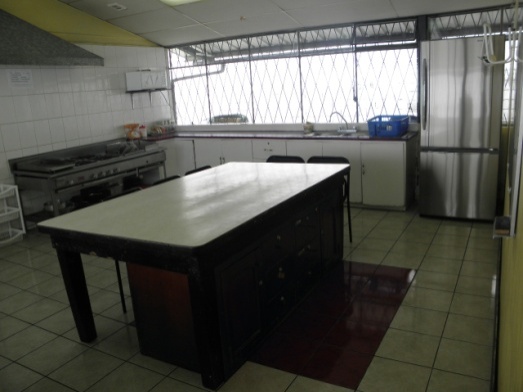 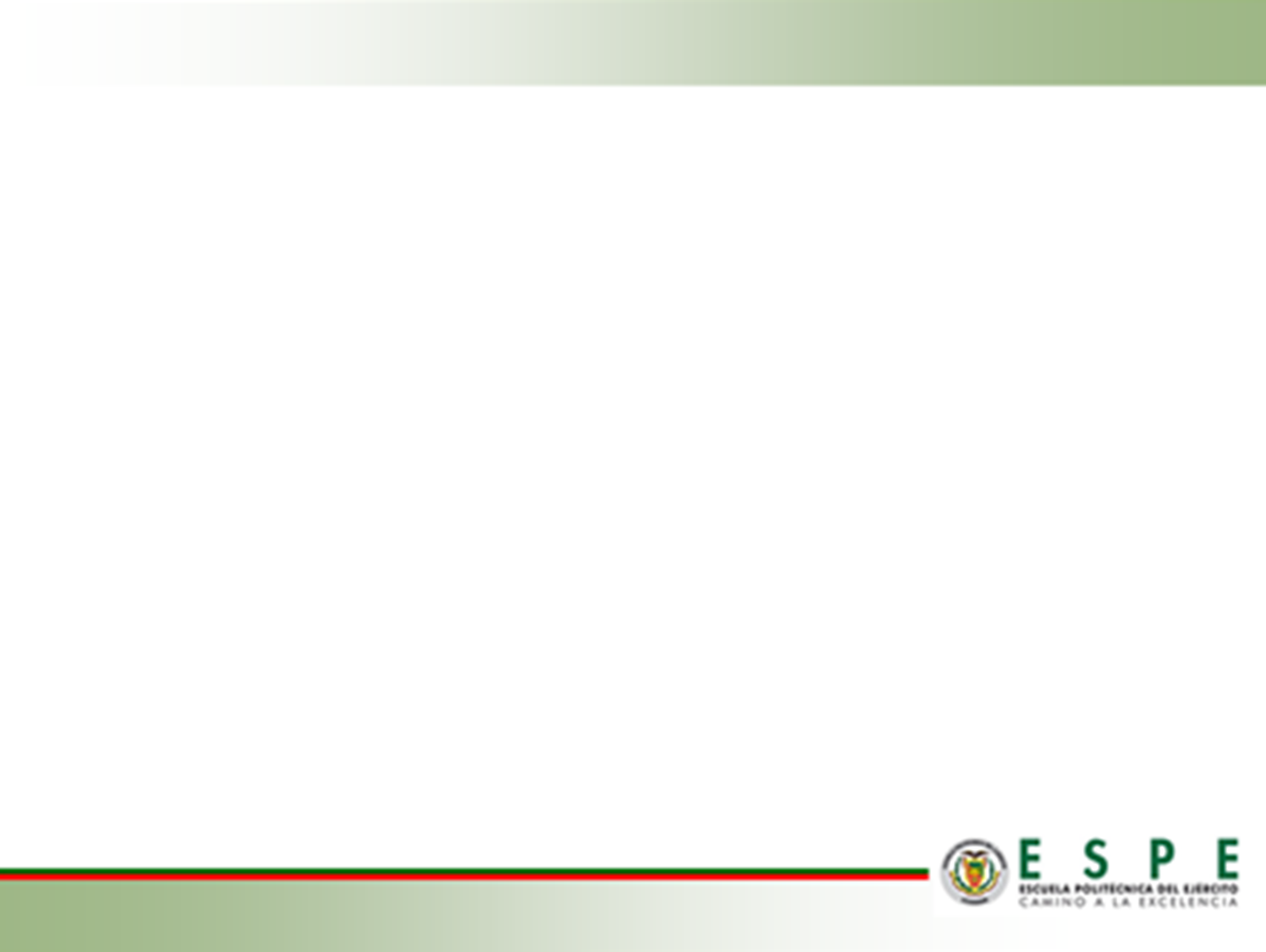 CENTROS DE CAPACITACIÓN
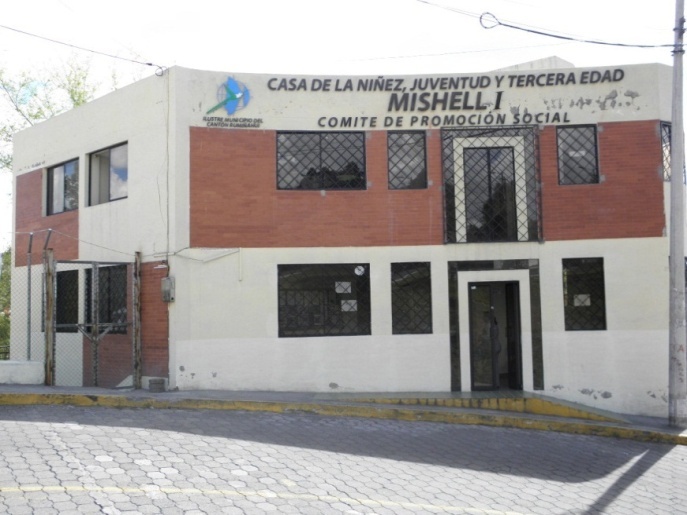 Casa de la Niñez, Juventud y Tercera Edad
Aula 1
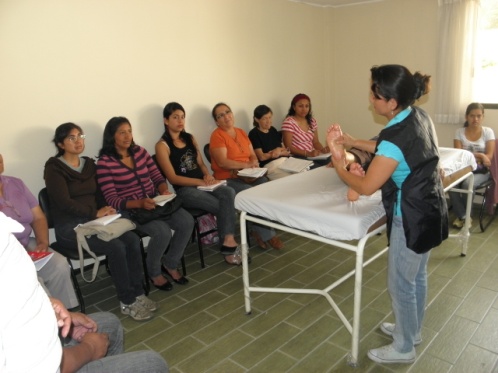 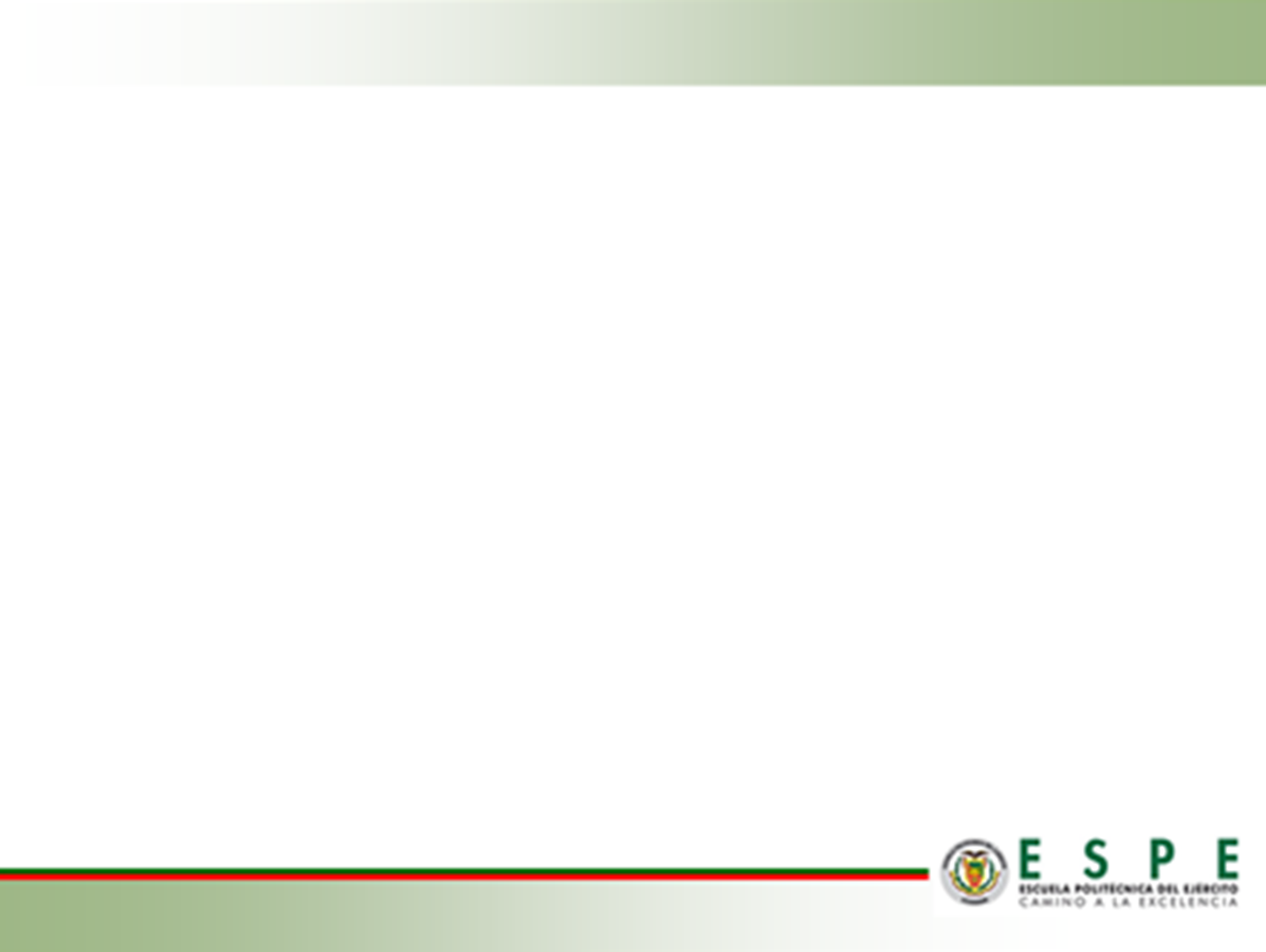 CENTROS DE CAPACITACIÓN
Casas Comunales
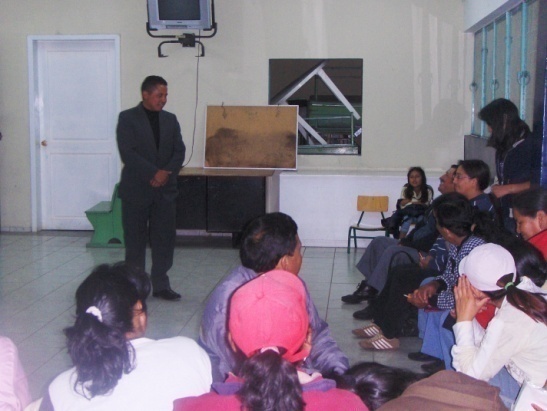 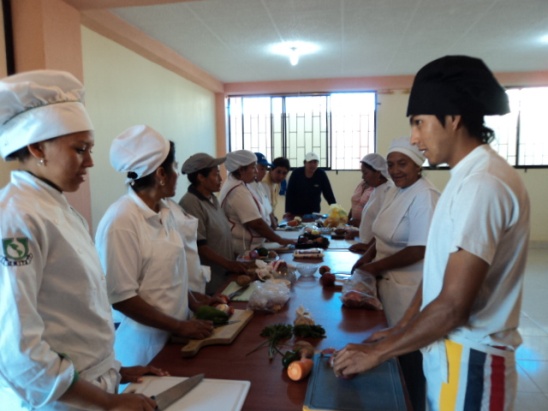 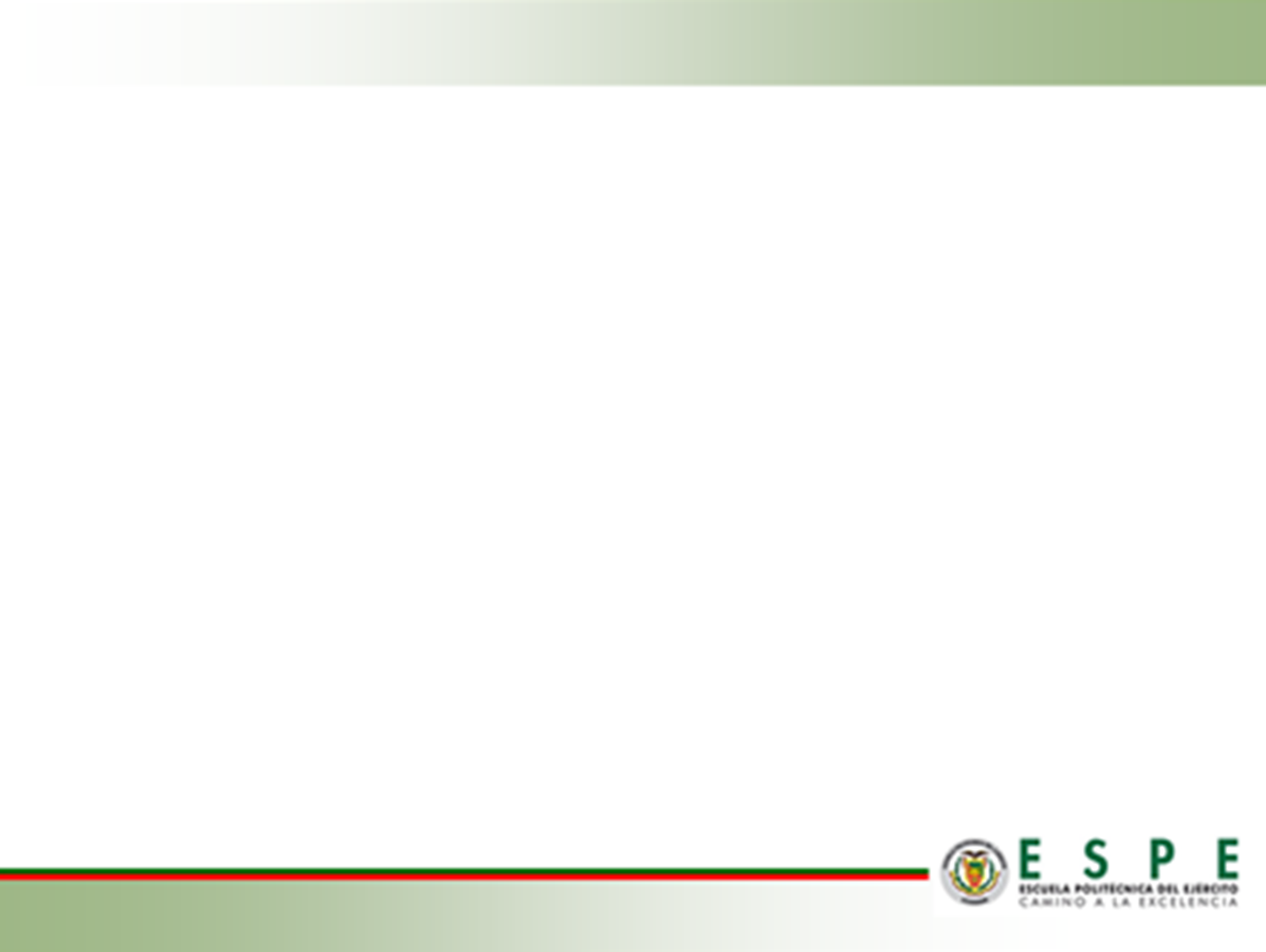 LUGAR DE CAPACITACIÓN
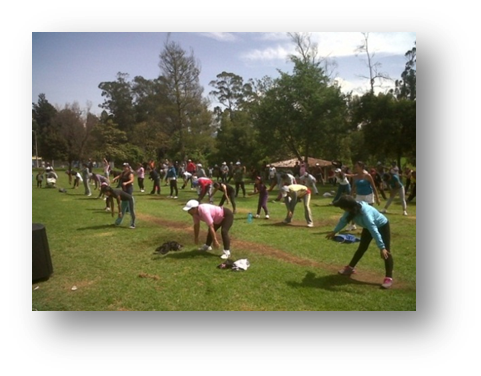 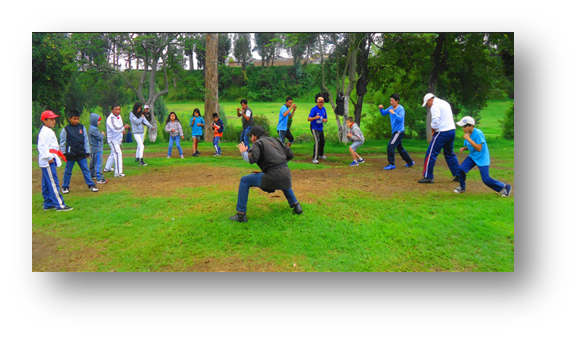 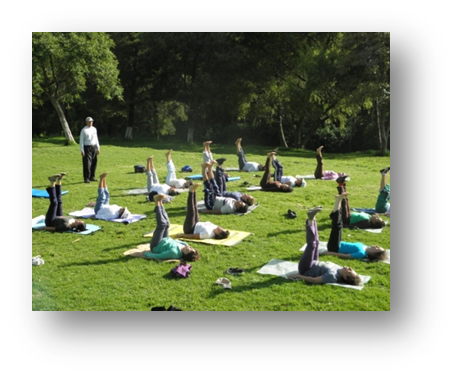 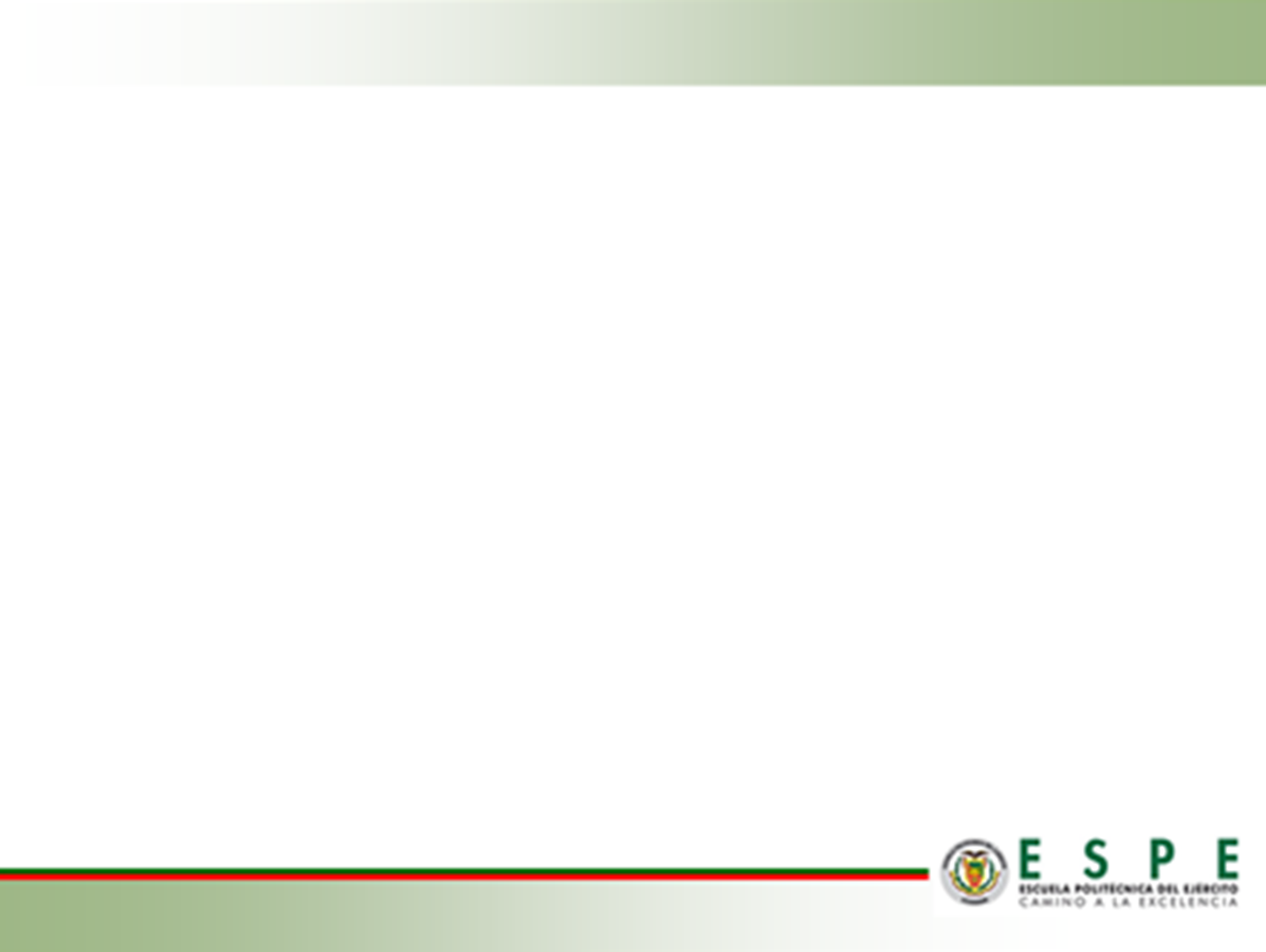 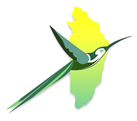 ESTUDIO DE MERCADO
Determinar el nivel de satisfacción actual del servicio de capacitación.
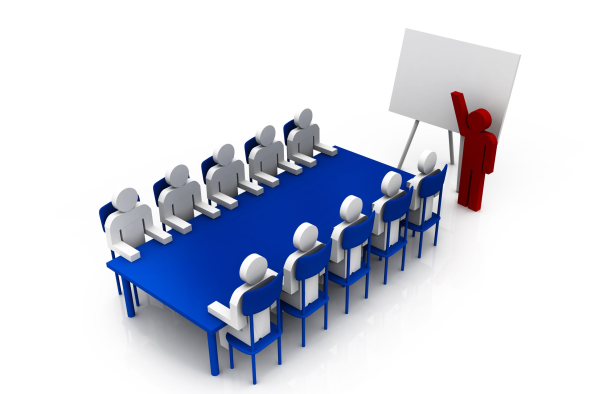 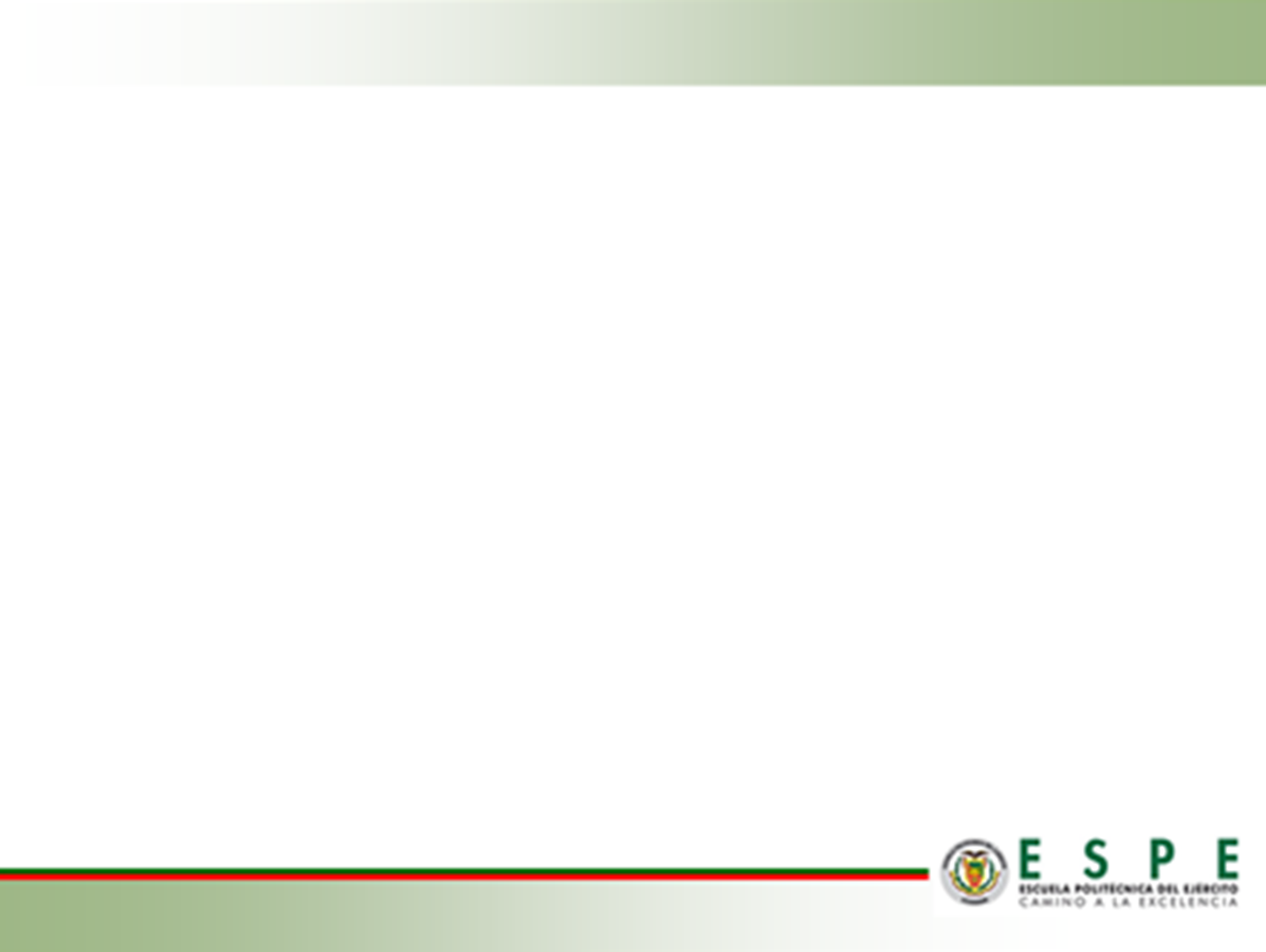 Problema
Evaluación de la satisfacción de los beneficiarios del servicio de capacitación, para identificar la razón de la baja en la demanda de los cursos que a partir del año 2011 no cumplen con la planificación anual, establecida para el proyecto de capacitación.
OBJETIVOS
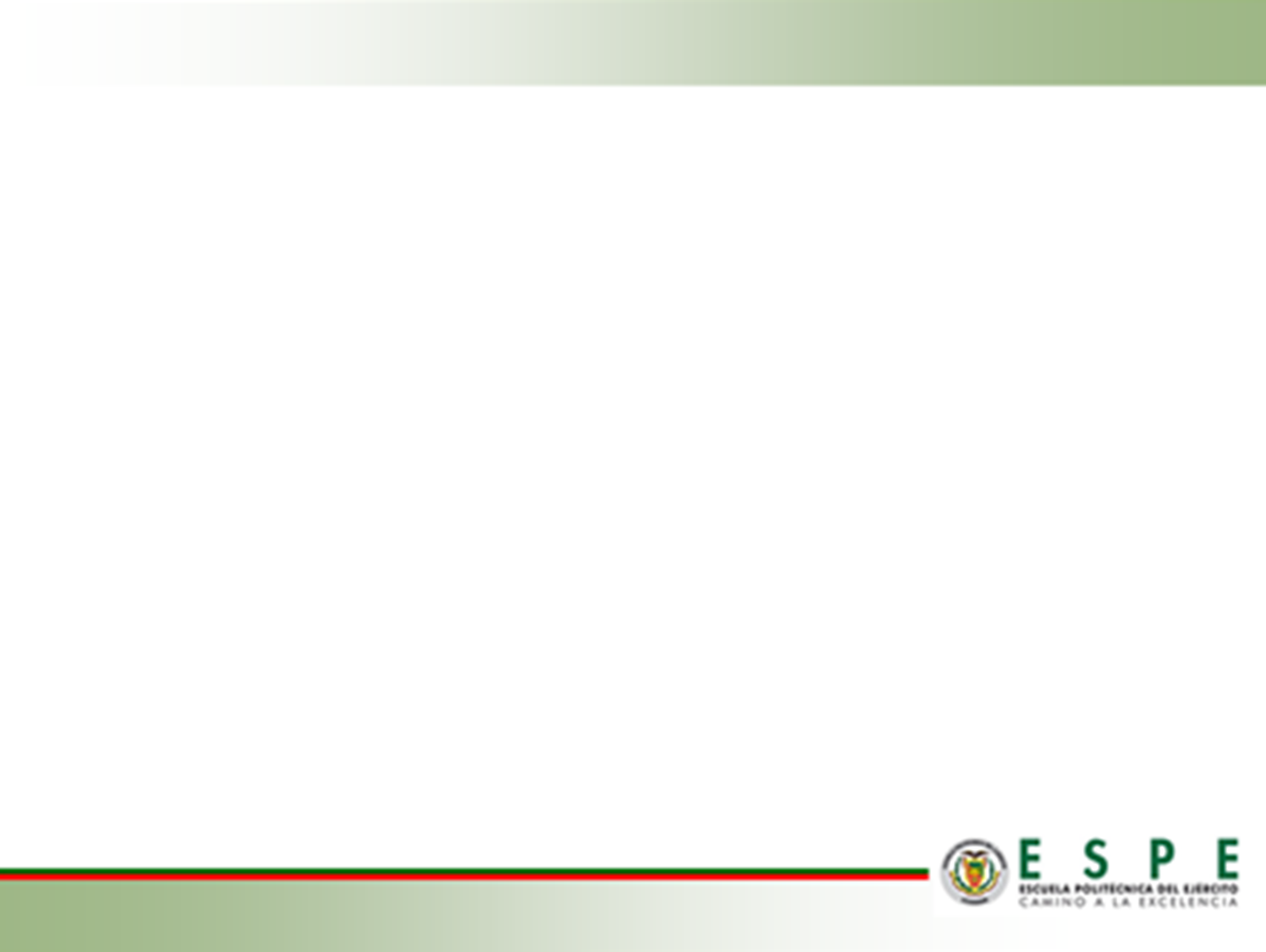 Metodología de la investigación
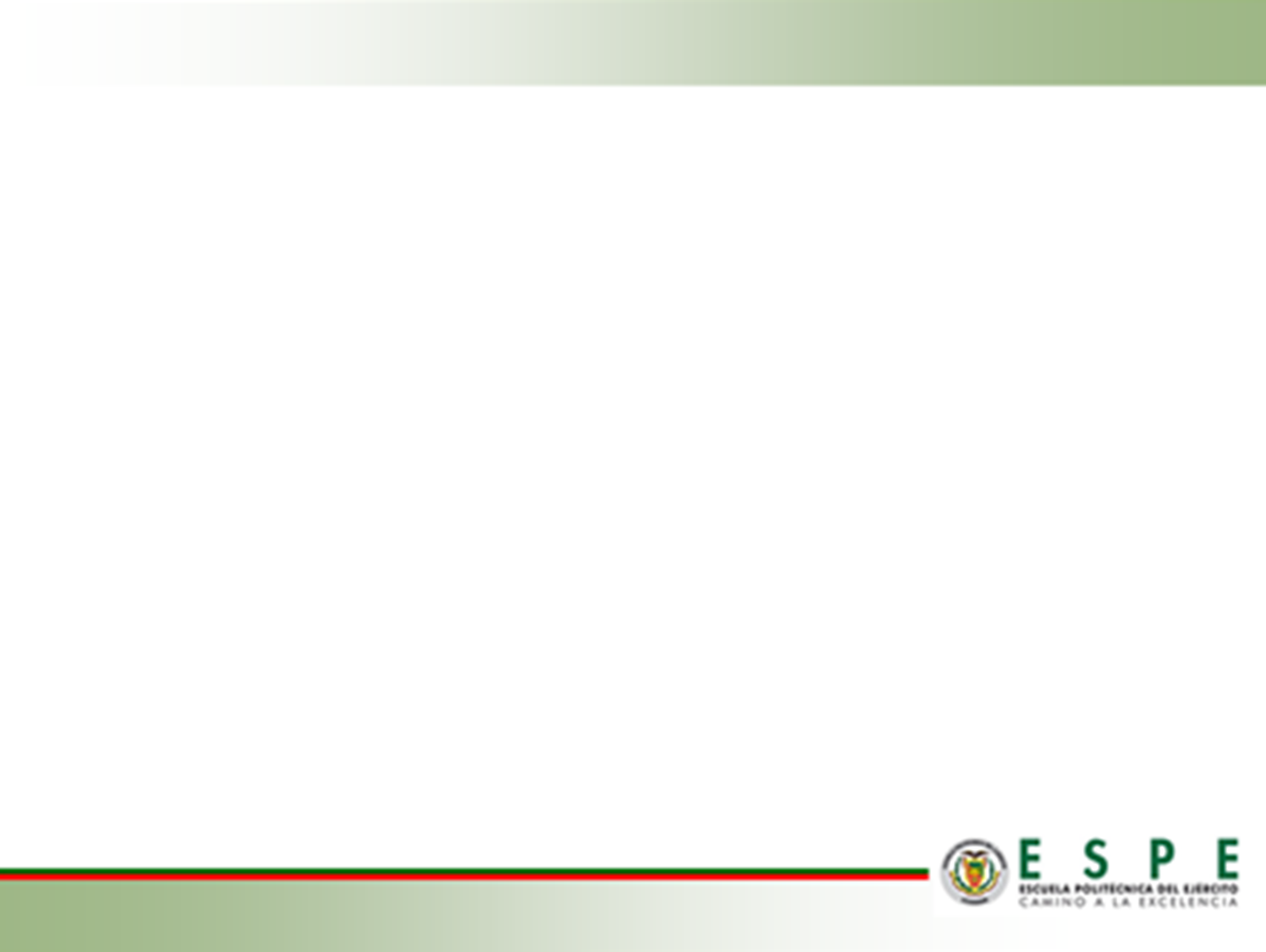 Modelo SERVQUAL
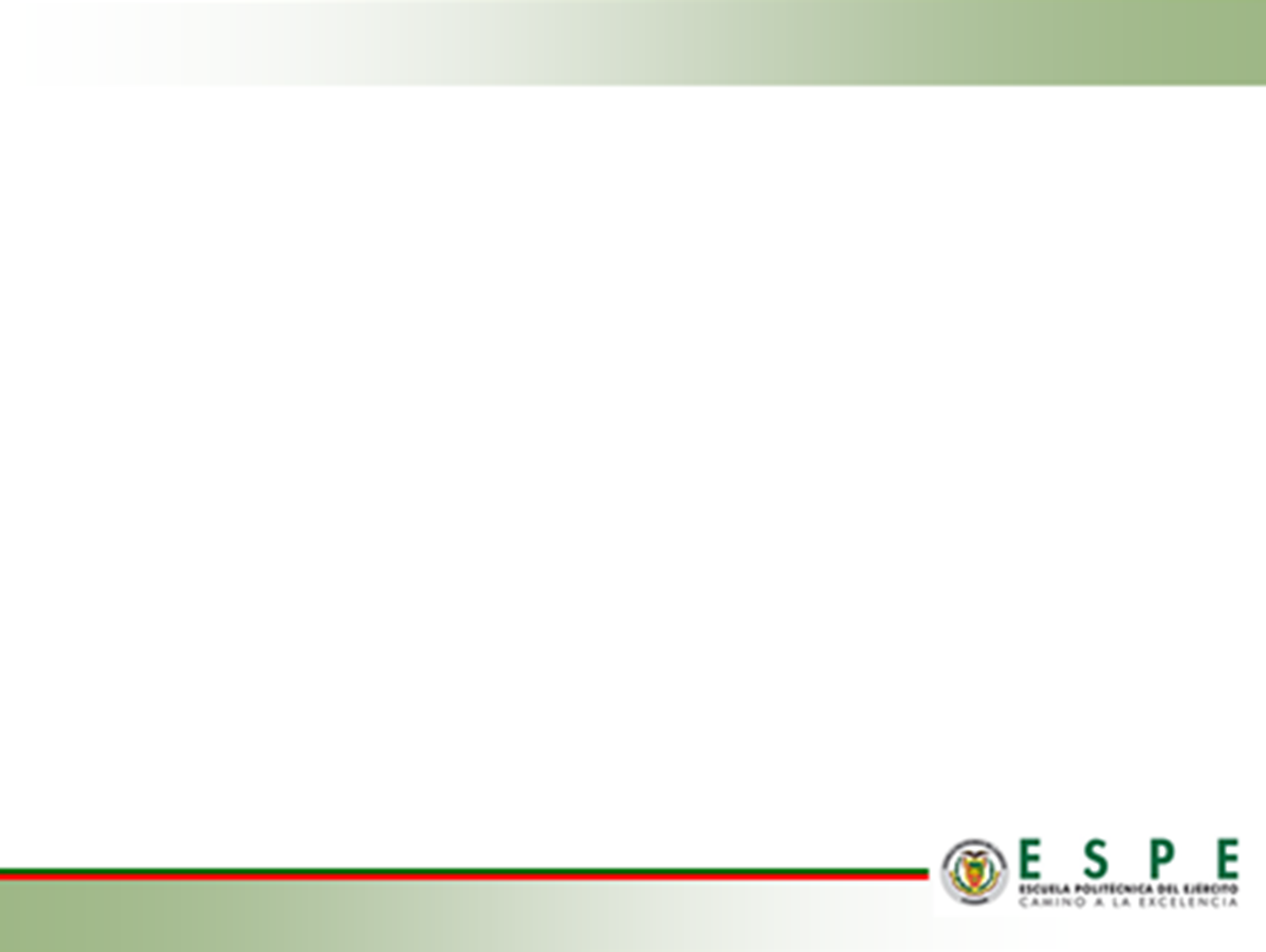 Tamaño de la muestra
5 ESTRATOS
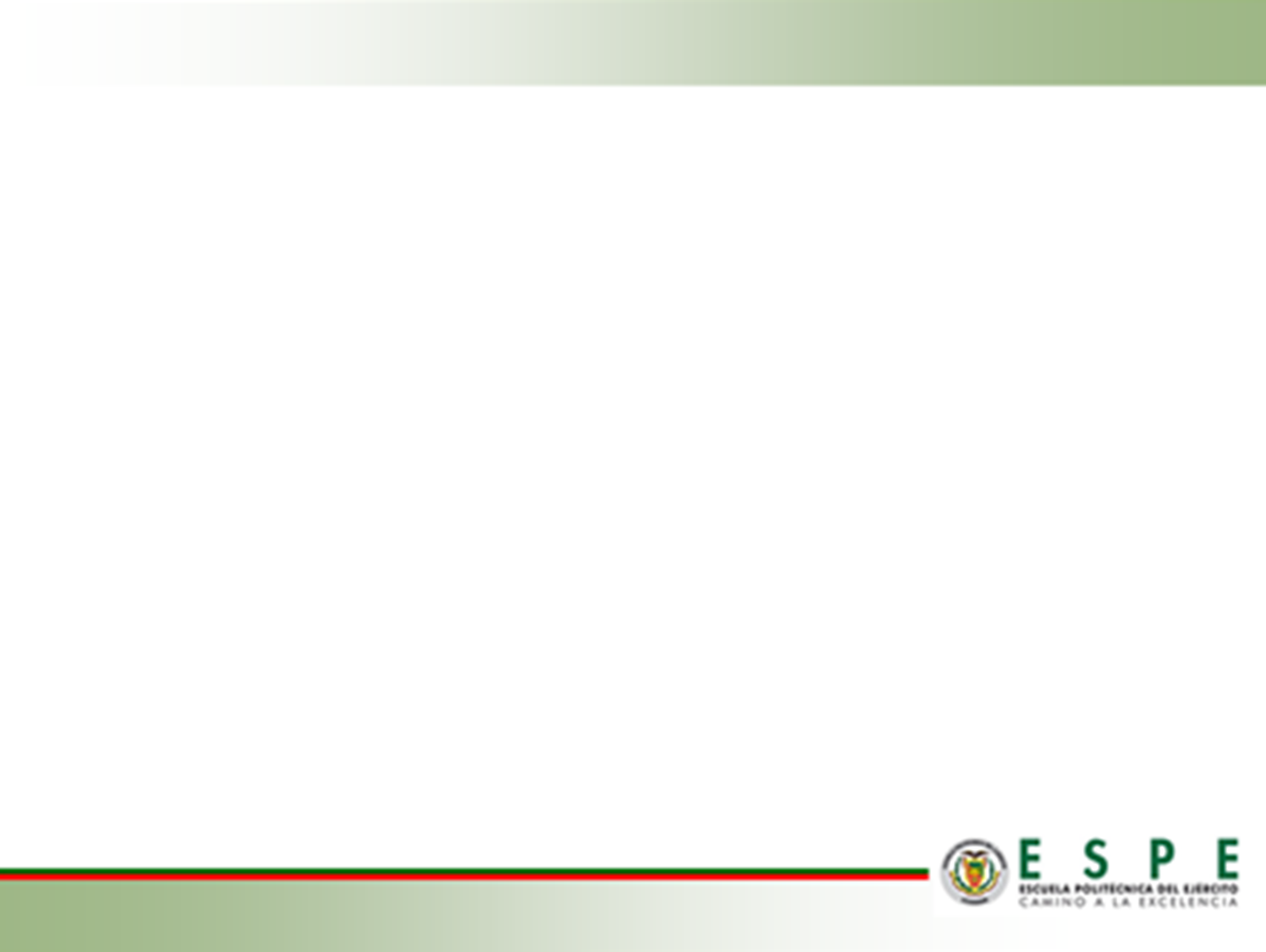 HIPÓTESIS
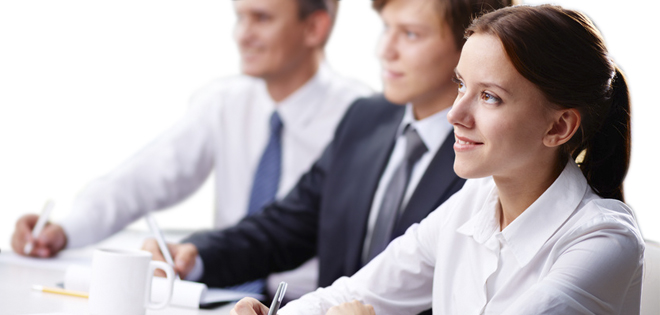 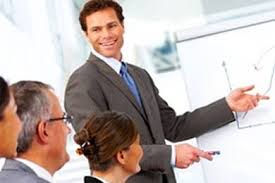 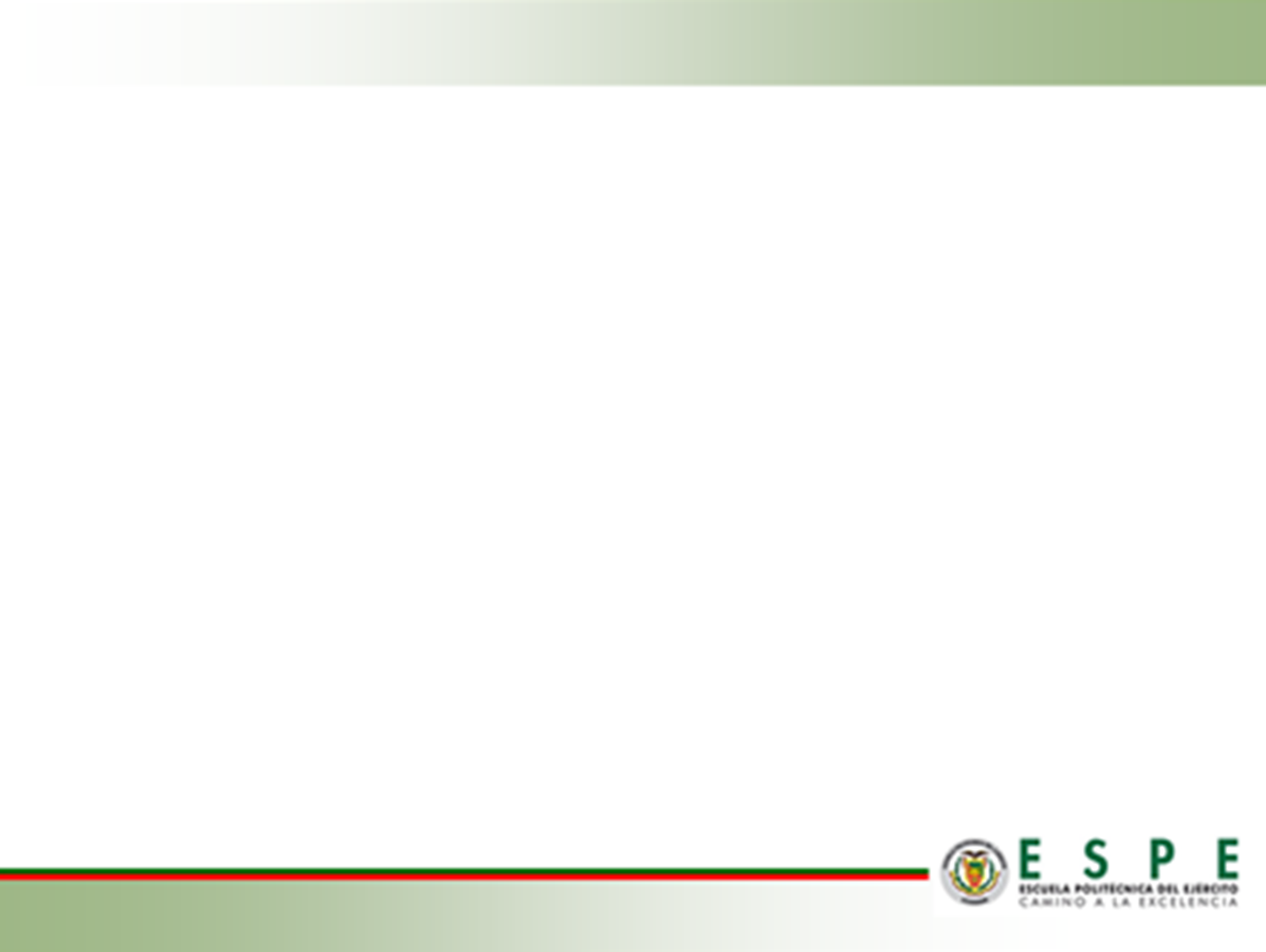 Resumen de resultado sobre el nivel de calidad de los 5 estratos
La satisfacción de los participantes con respecto a las capacitaciones es del 95,7%
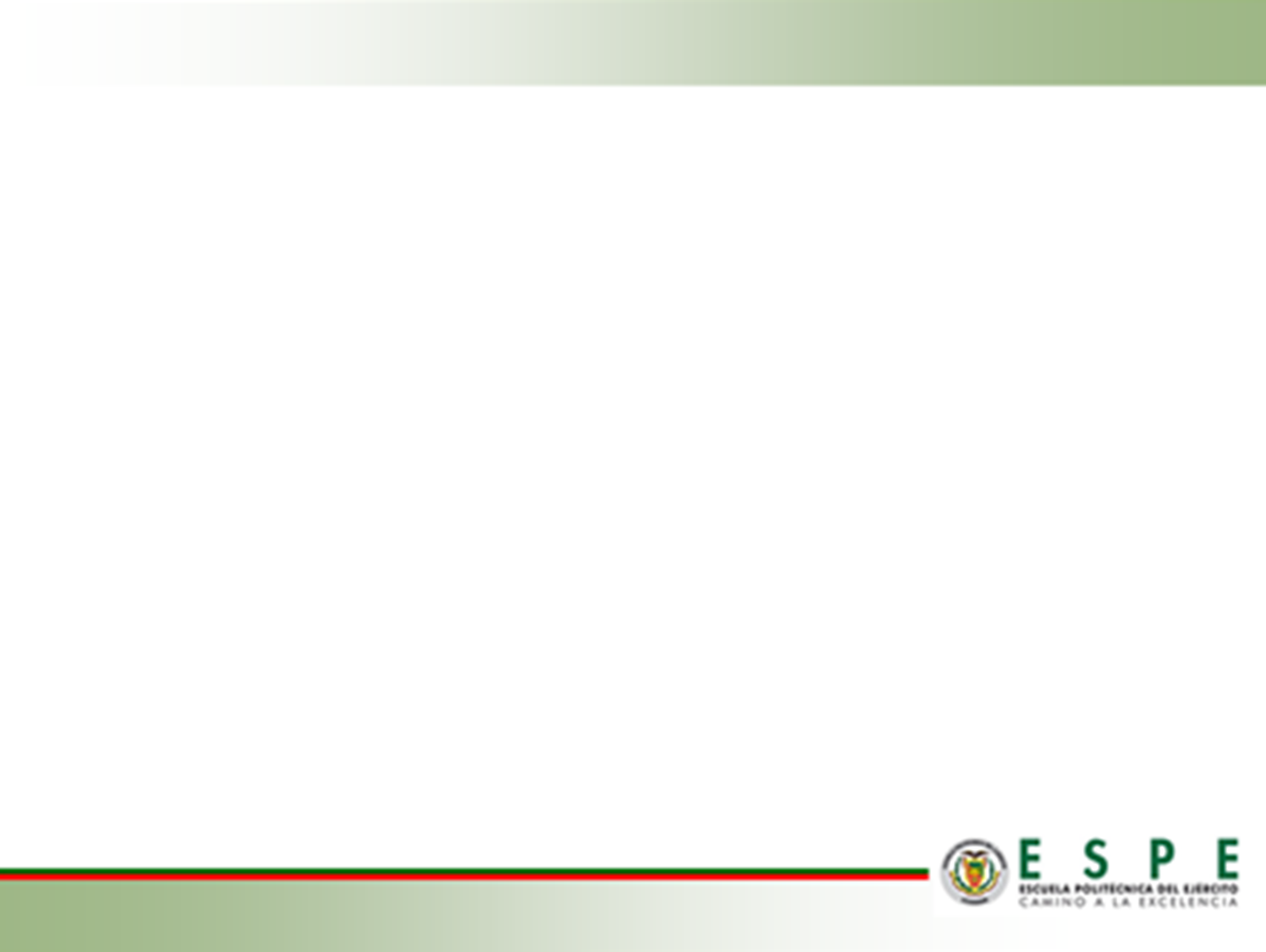 RECOMENDACIONES
Aplicar el modelo SERVQUAL cada cierto tiempo de manera sucesiva para medir las precepciones.

Implementar el proceso de medición de la satisfacción del cliente en todos los centros.

Capacitaciones del personal.
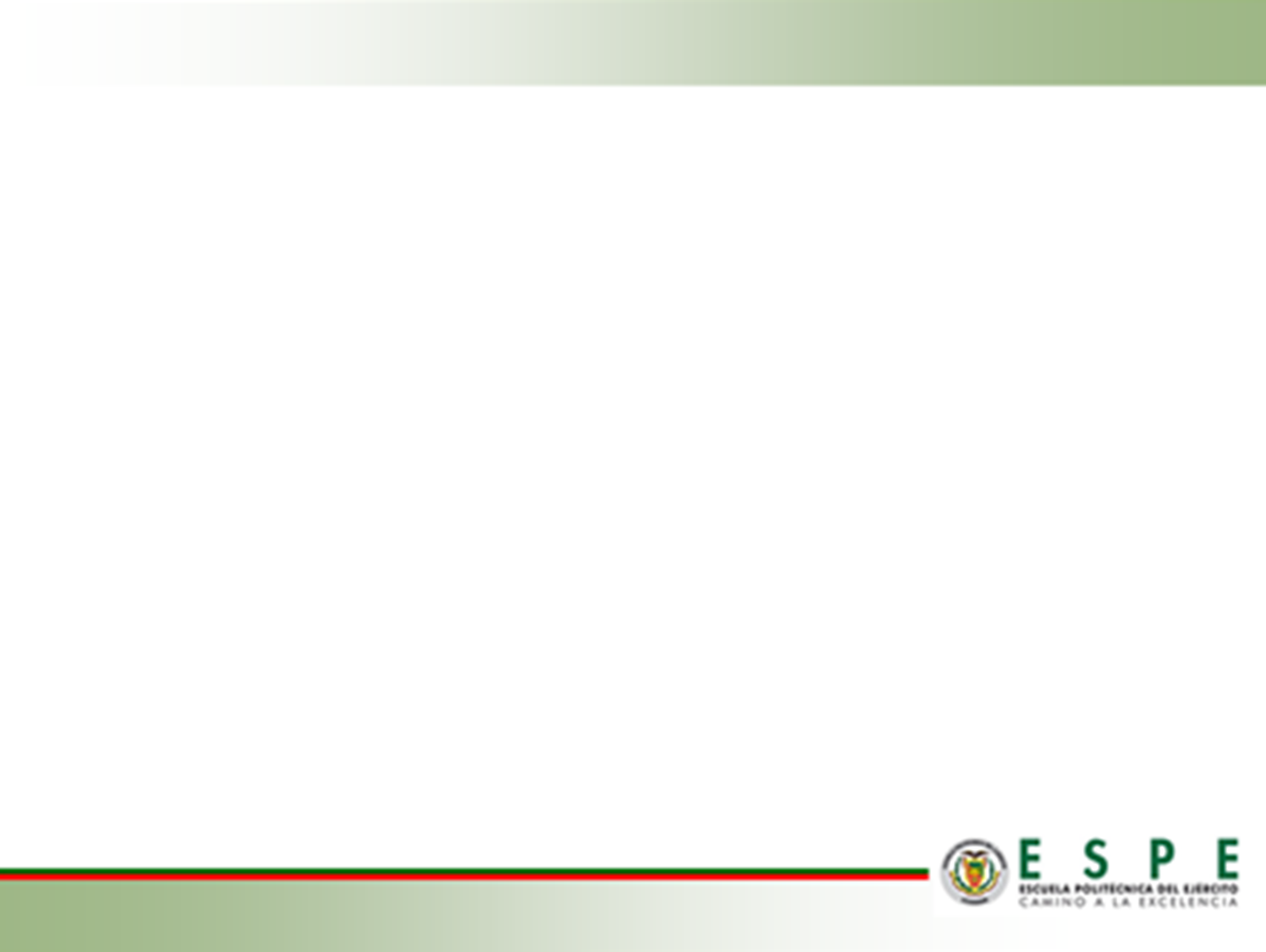 GRACIAS